Digital Transformation of Banks From “Caterpillar to a Butterfly”
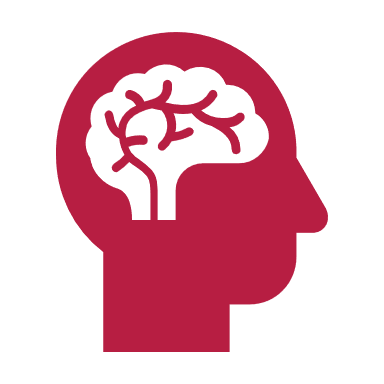 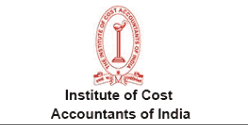 CMA (Dr.) Siva Rama Prasad Puvvala,
M.Com., MBA., FCMA., FCS., FIIBF., FIII (Life & General)., MAIMA.,
Former Asst. General Manager,
State Bank of India,
Hyderabad-Telangana State.
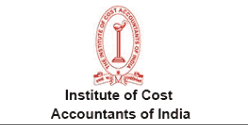 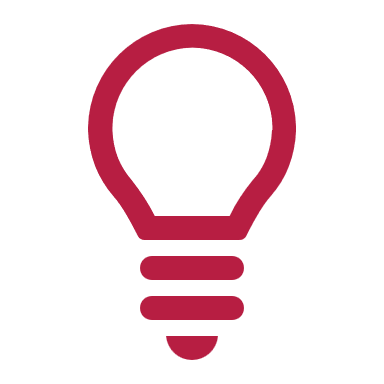 Digital Transformation of Banks From Caterpillar to a Butterfly
Presented By:
Banking, Financial Services and Insurance Board
BFSI Board
The Institute of Cost Accountants of India
(Statutory body under an Act of Parliament)
CMA Bhawan
12 ,Sudder Street ,KolKata - 700016
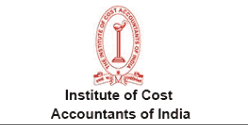 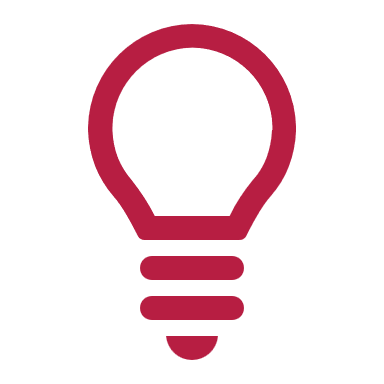 Digital Transformation of Banks From Caterpillar to a Butterfly
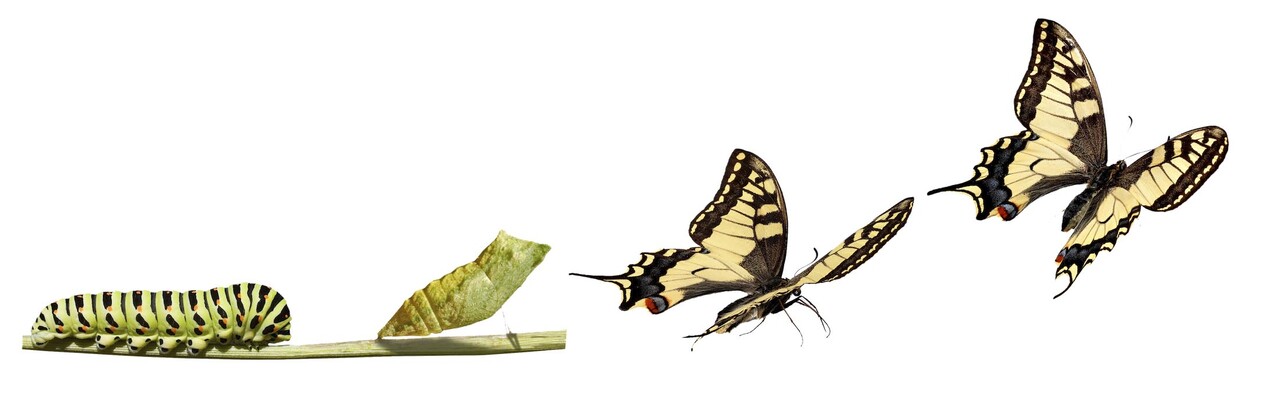 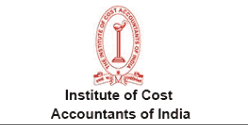 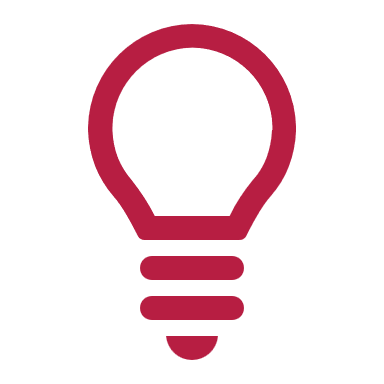 Digital Transformation of Banks From Caterpillar to a Butterfly
Caterpillars Play a Significant Role in Ecosystems as they are an Essential Part of the Food Chain, Serving as a Food Source for Various Animals.
 
(In Agriculture, Certain Caterpillars can be Beneficial for Pest Control by Preying on Harmful Insects. Moreover, the Silk Produced by Silkworm Caterpillars has been used for Centuries to Create Luxurious Fabrics. Overall, Caterpillars Contribute to the Balance of Ecosystems and have Practical Uses for Mankind.)
Additionally, Some Caterpillar Species Contribute to Pollination and help Maintain Biodiversity.
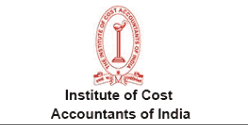 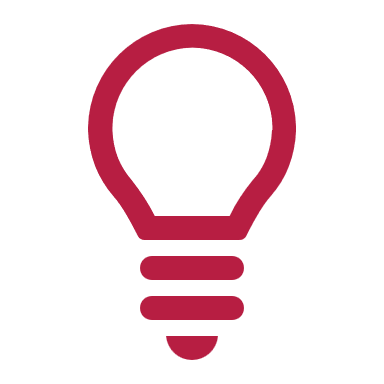 Digital Transformation of Banks From Caterpillar to a Butterfly
Banks are Called Backbone to the Indian Economy. They are serving to the following Three Important Sectors of the Economy:

Primary Sector (Agriculture Sector).
Secondary Sector (Industrial Sector).
Tertiary  Sector (Service Sector)

In Addition to the above, they are Providing Huge Employment Opportunities to the Society (Directly and Indirectly).
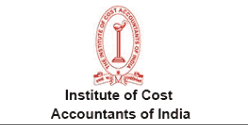 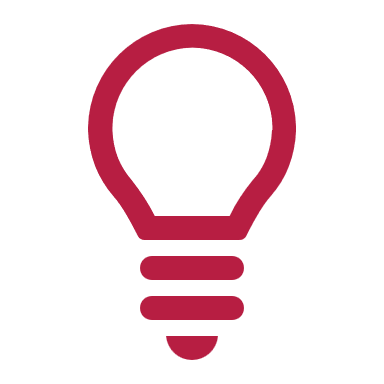 Digital Transformation of Banks From Caterpillar to a Butterfly
Change “May be” Small or Big
But
Transformation on the other Hand is “Always Big” and “Complex”
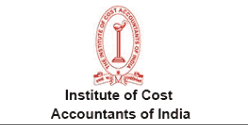 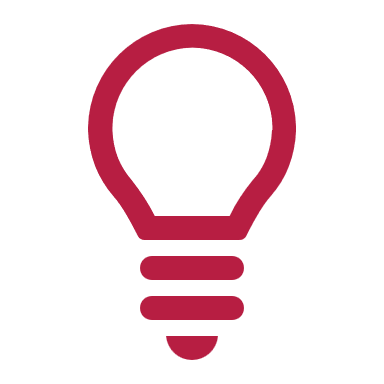 Digital Transformation of Banks From Caterpillar to a Butterfly
Digital Transformation of Banks 

“It’s Not the Destination, it's the Journey…”

The Banks of the Future will be ‘Software Companies’
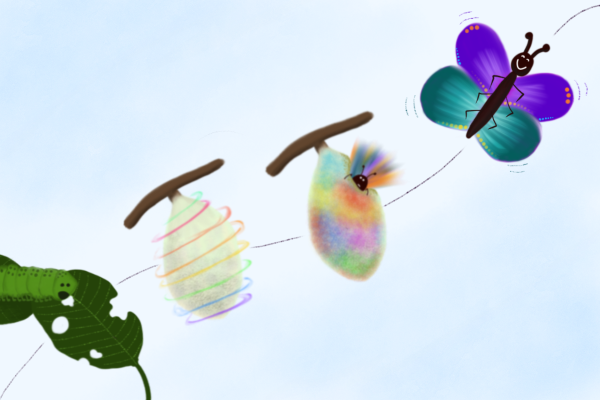 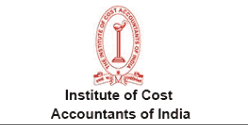 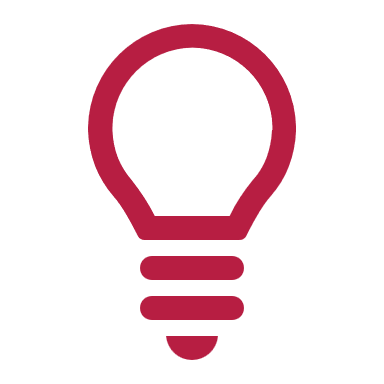 Digital Transformation of Banks From Caterpillar to a Butterfly
Most Bankers Now Dream of Becoming ‘Butterflies’
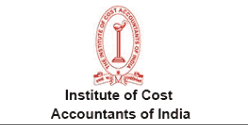 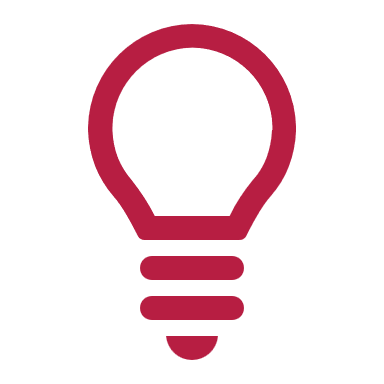 Digital Transformation of Banks From Caterpillar to a Butterfly
Transformation Process in Banking Sector
(From First Nationalization of Banks in July 1969 to Till Date)
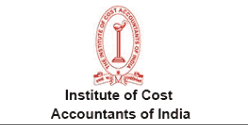 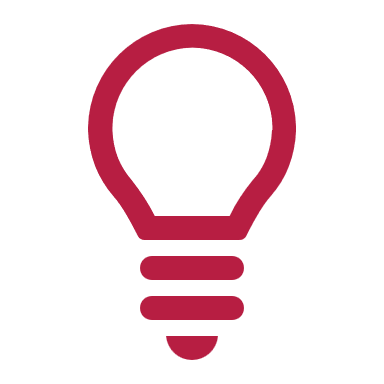 Digital Transformation of Banks From Caterpillar to a Butterfly
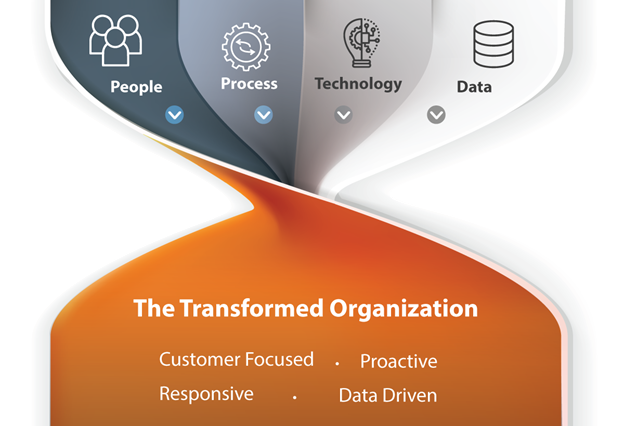 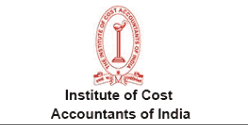 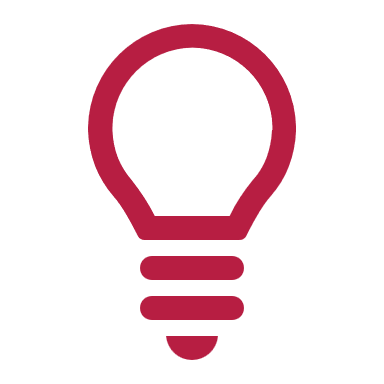 Digital Transformation of Banks From Caterpillar to a Butterfly
Digital Transformation in BFSI Increases ‘Customer Conversion’ and ‘Retention Rate’ by 3-5 Times.

Data Analytics Help Businesses Understand Customer Behaviour for Loan Servicing and Reduce Collection Costs by 15%. 

To Achieve Growth/Expansion Goals Efficiently, Digital Technologies Allow Network Leaders to Strategically Manage Loads by Gathering Insights.
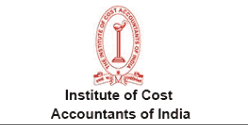 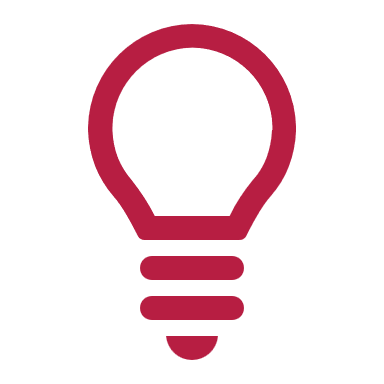 Digital Transformation of Banks From Caterpillar to a Butterfly
Brick and Mortar Banking
Virtual Banking
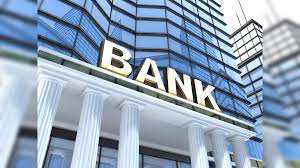 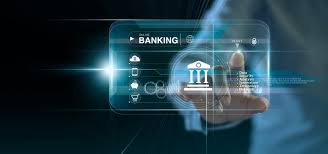 To
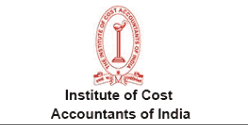 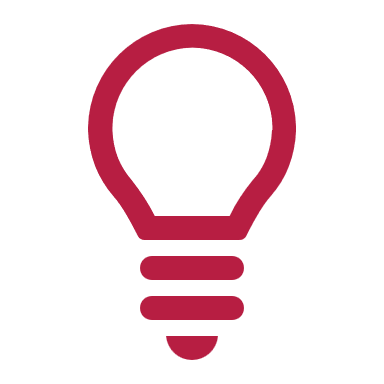 Digital Transformation of Banks From Caterpillar to a Butterfly
All these Business Process Re-Engineering / Digital Transformation Objectives are:
Customer Convenience.

Cost Control.

Attract the Young Generation.
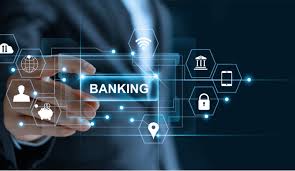 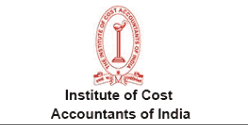 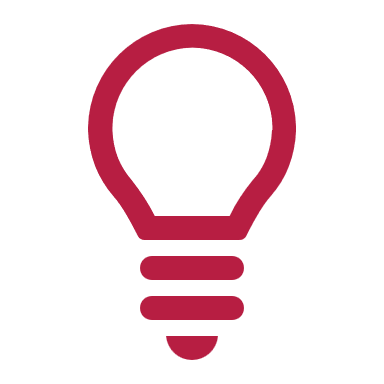 Digital Transformation of Banks From Caterpillar to a Butterfly
Transformation of Banks in Operations
Ledgers / Registers To 
Ledger Posting Machines To 
Bank Master To 
Core Banking To 
Cloud Computing.
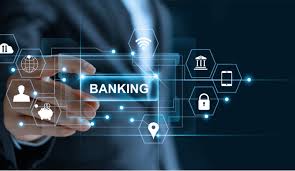 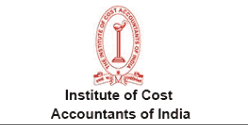 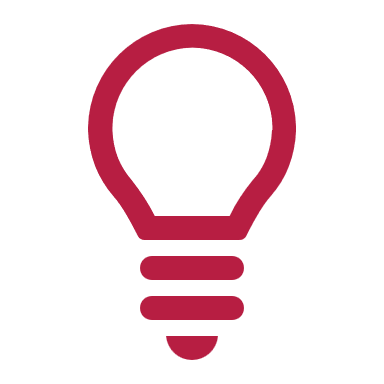 Digital Transformation of Banks From Caterpillar to a Butterfly
Transformation of Banks in Operations
Manual Interest Calculation Using Interest Table Books To

Calculators To

System Driven Calculation.
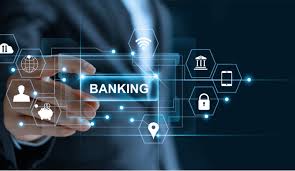 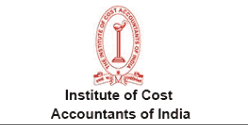 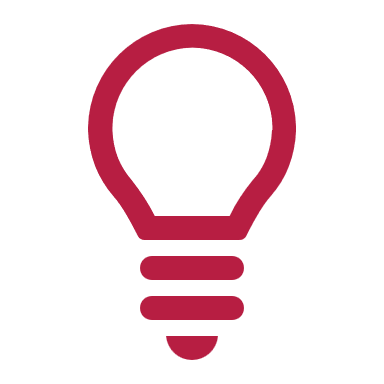 Digital Transformation of Banks From Caterpillar to a Butterfly
Transformation of Banks in Operations
Branch Banking to Central Processing Centres.
Cheque to Demand Draft to RTGS/NEFT to UPI.
Physical Currency to Central Bank Digital Currency.
Branch Complaints to Integrated Ombudsman.
Physical Clearing to Cheque Truncation System (CTS).
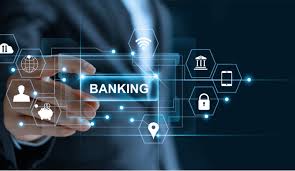 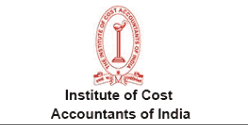 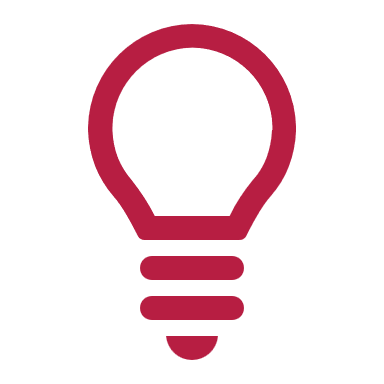 Digital Transformation of Banks From Caterpillar to a Butterfly
Transformation of Banks in Operations

Customer Introduction to Know Your Customer.

Physical Banking to Faceless Banking.
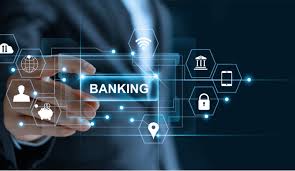 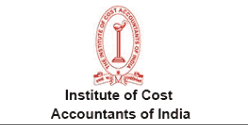 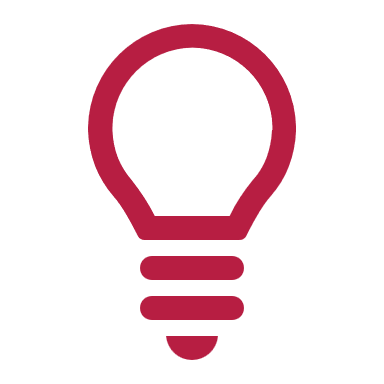 Digital Transformation of Banks From Caterpillar to a Butterfly
Branch Banking To Alternate Delivery Channels:
Cash Counter to ATM / CDM.
Self Delivery Channels:
A Bank in Your Hand – Mobile Banking.
A Bank in Your Home – Internet Banking.
Bank Enquiries Through Call Centres.
Outsourcing of Banking- Business Correspondents.
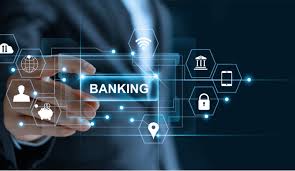 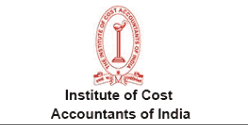 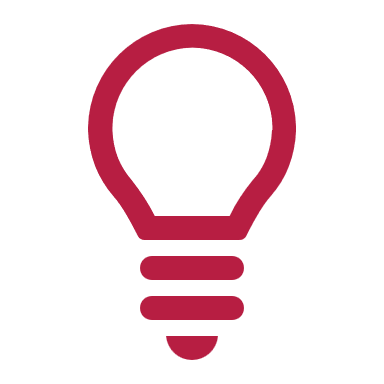 Digital Transformation of Banks From Caterpillar to a Butterfly
Transformation of Banks in Operations

Loans Sanction at Bank Branches to Pre-approved Loans.
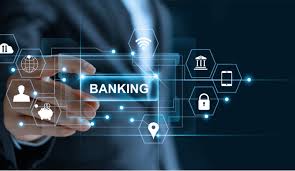 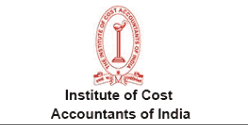 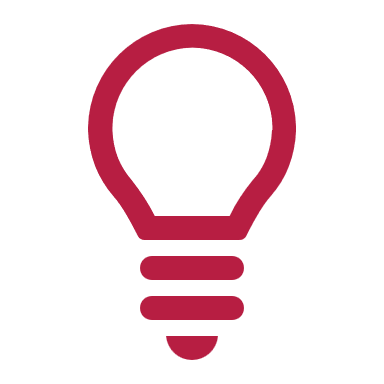 Digital Transformation of Banks From Caterpillar to a Butterfly
Transformation of Banks in Operations

Trimming of Real Estate Space of the Bank Branch from 2,500 Sq. ft. to 600 Sq. ft. 

Bank Branches were shifted from Bank Operations and Processing of Loans to Marketing Outlets.
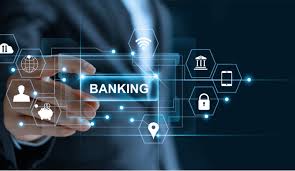 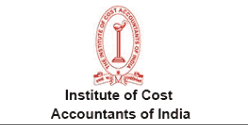 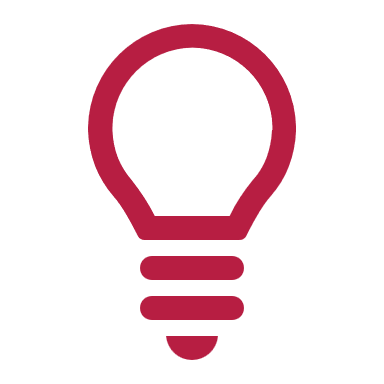 Digital Transformation of Banks From Caterpillar to a Butterfly
Transformation of Banks in Operations
Customer Crowding at Branches dispersed to ATMs/CDMs/Internet Banking/Mobile Banking/Call Centres.

10 am to 2 pm Banking shifted 24/7 Banking. 

Manual Transaction to Wire Transactions.

Usage of Pen for Bank Transactions to Key Board.
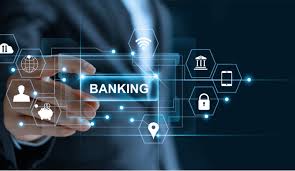 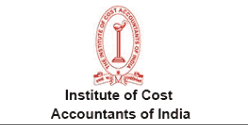 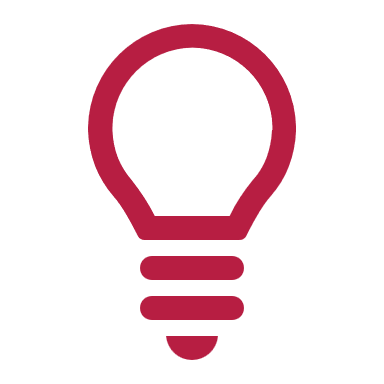 Digital Transformation of Banks From Caterpillar to a Butterfly
Transformation of Banks in Operations
Transactions to Advice by Post to SMS or email.

Bank Branches are shifted from Basic Bank Business to Financial Super Markets. (Cross Selling / Up Selling / Selling Third Party Products).
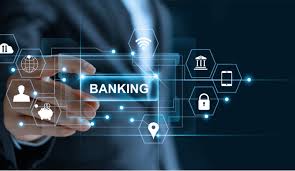 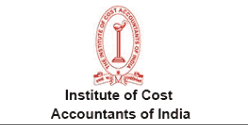 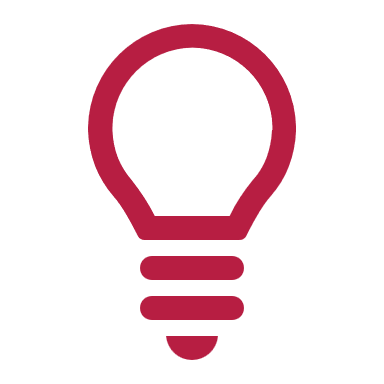 Digital Transformation of Banks From Caterpillar to a Butterfly
Transformation of Banks in Operations

Five Cs of Credit: Character, Capacity, Capital, Collateral and Conditions To 

CIBIL Rating To 

Credit Risk Assessment.
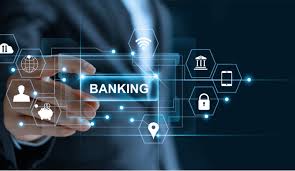 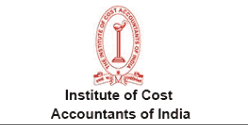 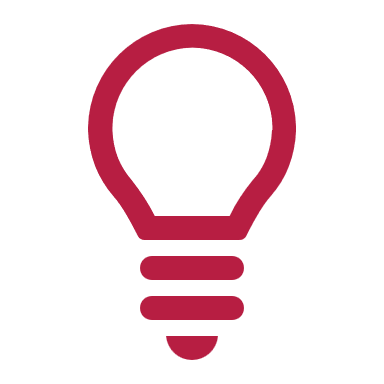 Digital Transformation of Banks From Caterpillar to a Butterfly
The Indian BFSI Sector is on a Growth Trajectory with a 31% YoY Growth. 

Financial Institutions face challenges such as Changing Industry Regulations, Intense Competition, and Increased Operational Expenses. 

With the Shifting Market Dynamics, Companies are Adopting Disruptive Technologies like AI, ML and Blockchain to Tackle These Challenges.
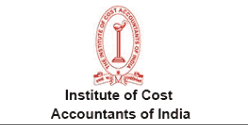 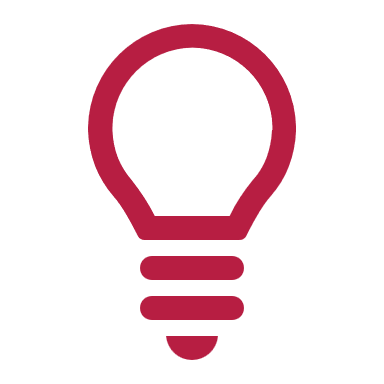 Digital Transformation of Banks From Caterpillar to a Butterfly
Top “Tech Trends” Driving Business Growth in Banking Sector
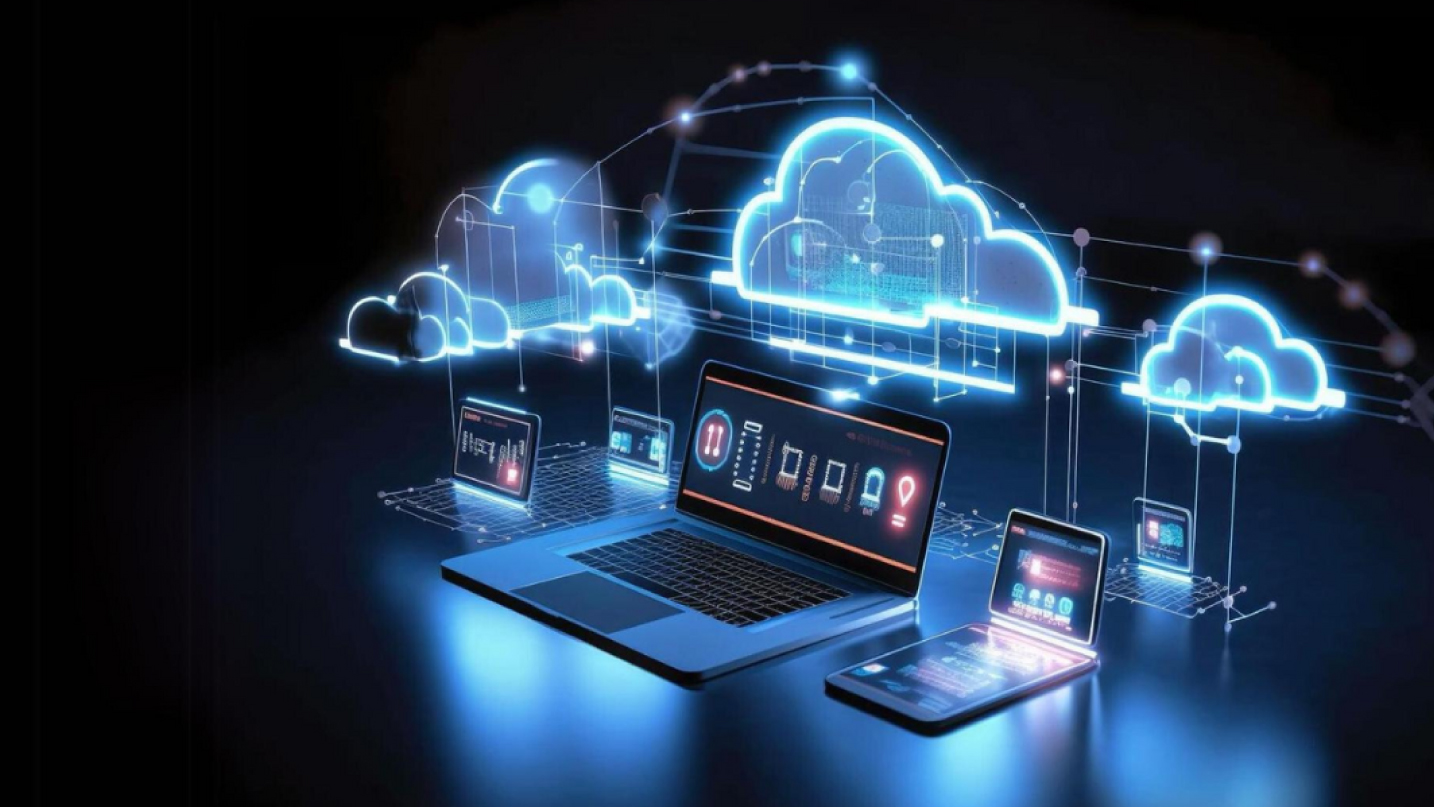 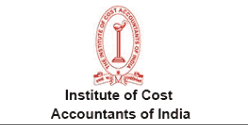 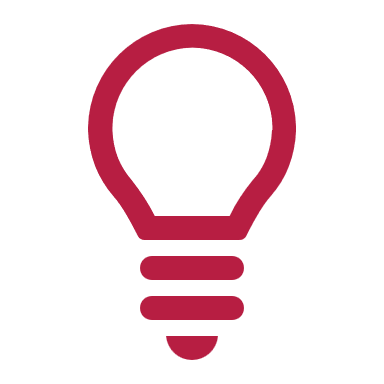 Digital Transformation of Banks From Caterpillar to a Butterfly
“5 Key Trends and Expectations” from Tech Leaders in 2024
Number ONE: Hybrid & Multi-Cloud Adoption:
According to an IDC Report (International Data Corporation) 80% of Corporate Banks in India will Migrate their Operations to the Cloud in 2024. 

Nutanix’s Third Annual Enterprise Cloud Index Report also Predicted 39% Growth in “Hybrid Cloud Adoption” in the Indian BFSI Sector by 2026.
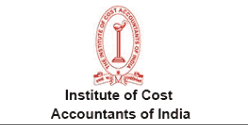 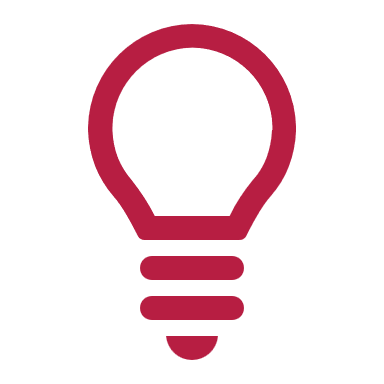 Digital Transformation of Banks From Caterpillar to a Butterfly
5 Key Trends and Expectations from Tech Leaders in 2024
Hybrid & Multi-Cloud Adoption-Contd.. ..
The BFSI Sector Generates over 2.5 Quintillion Data Bytes each Day. 

Managing and Processing such Vast Amounts of Data is one of the Biggest Challenges for Bank Businesses. 

However, with Cloud Deployment, Businesses can Process requests Quickly, thus Improving Customer Experience.
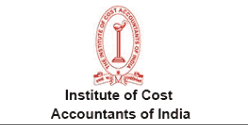 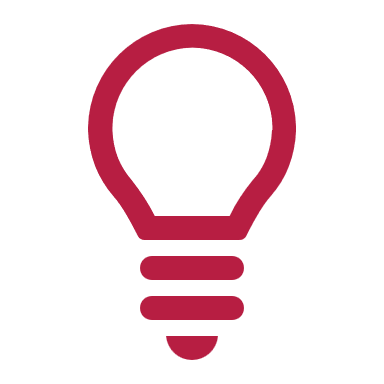 Digital Transformation of Banks From Caterpillar to a Butterfly
5 Key Trends and Expectations from Tech Leaders in 2024
Hybrid & Multi-Cloud Adoption-Contd.. ..

Moreover, Cloud Solutions offer Better Data Security than On-premise Solutions. 

Since Data Privacy Regulations are Becoming more Stringent, Enterprises Need these to Adhere to Data Security Compliances.
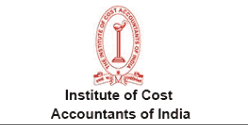 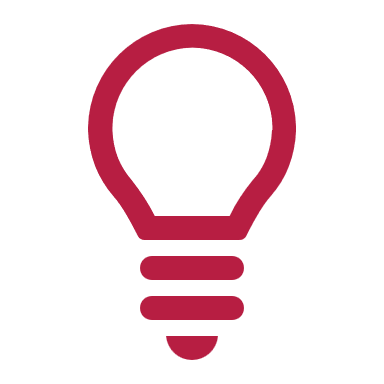 Digital Transformation of Banks From Caterpillar to a Butterfly
5 Key Trends and Expectations from Tech Leaders in 2024
Hybrid & Multi-Cloud Adoption-Contd.. ..
Cloud Solutions allow Quick and Easy Integration of Various Platforms for seamless Data Configuration and Analysis, thus Ensuring Business Scalability. 

Bank Businesses also use Cloud Computing To Monitor Transactions in Real-Time and Prevent Fraudulent Activities.
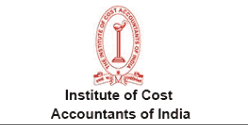 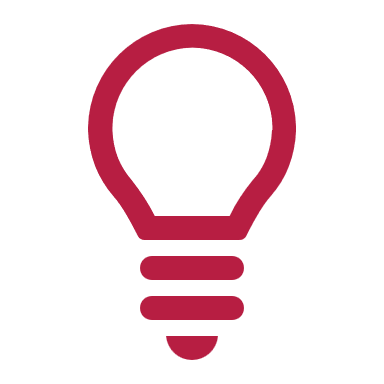 Digital Transformation of Banks From Caterpillar to a Butterfly
5 Key Trends and Expectations from Tech Leaders in 2024
Hybrid & Multi-Cloud Adoption-Contd.. ..
However, many Bank Businesses are Unable to Maximize Cloud Advantages because of Poor Network Connectivity and Lack of Visibility. 
Therefore, the Adoption of SD-WAN (SD-WAN is a Software-defined Approach to Managing the WAN), an Responsive Network Solution, is increasing. 
It provides Better Visibility, Control and Bandwidth for Efficient use of Cloud-Based Applications.
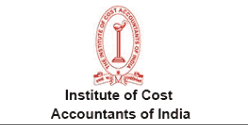 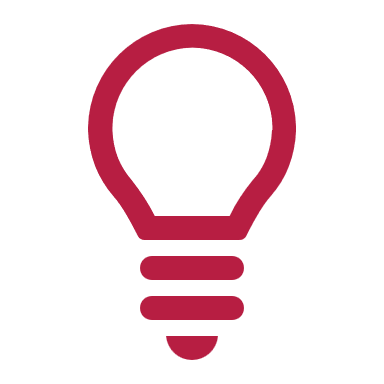 Digital Transformation of Banks From Caterpillar to a Butterfly
Number TWO: Leveraging Big Data & Analytics
Mr. Mahesh Kumar Jain, Deputy Governor of the Reserve Bank of India, explained at the “Cyber Security Exercise for Banking Sector” event that digitalization helps banks leverage structured data to assess customers’ risk profiles. 
However, Big Data Analytics enable Banking Organizations to get Deeper insights into Customer Trends and Preferences by Analysing Semi-structured and Unstructured data.
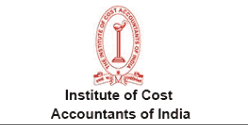 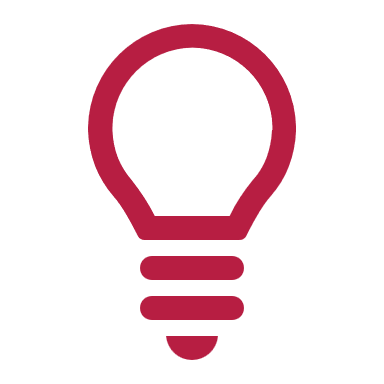 Digital Transformation of Banks From Caterpillar to a Butterfly
Leveraging Big Data & Analytics-The need for Big Data Analytics in the Indian Banking Sector is Based on 4 V’s:

Volume: 48.60 Billion Real-time Transactions Took Place in India in 2021, the Highest in the World. Tracking such high Volumes of Data generated from these Transactions is Possible with Big Data Analytics Tools.
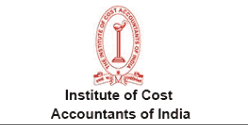 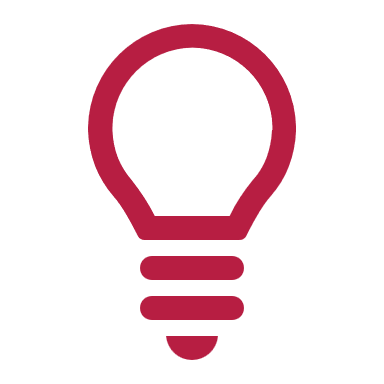 Digital Transformation of Banks From Caterpillar to a Butterfly
Leveraging Big Data & Analytics-The need for Big Data Analytics in the Indian Banking Sector is Based on 4 V’s:

Velocity: As Transaction Velocity Increases Exponentially, Big Data Analytics Platforms Emerge as a Solution to Handle the Velocity of Data Streams effectively, enabling BFSI Organizations to Analyze Transactions in Real-time.
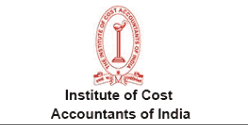 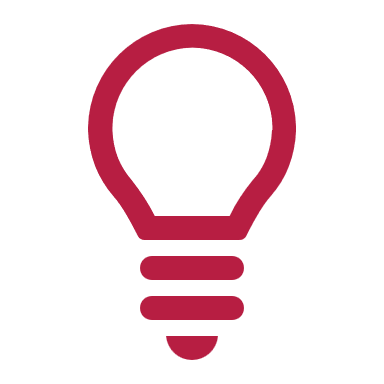 Digital Transformation of Banks From Caterpillar to a Butterfly
Leveraging Big Data & Analytics-The need for Big Data Analytics in the Indian Banking Sector is Based on 4 V’s:

Veracity: The BFSI Sector requires Accurate Data Collection and Processing. In 2016, Harvard Business Review reported that “Dirty” Data, Characterized by Inaccuracies or Inconsistencies, Cost the US Economy $3 trillion annually. These Figures have Skyrocketed with the Booming Indian Economy and the Increase in User Data Volume.
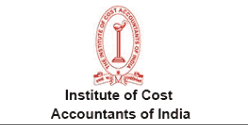 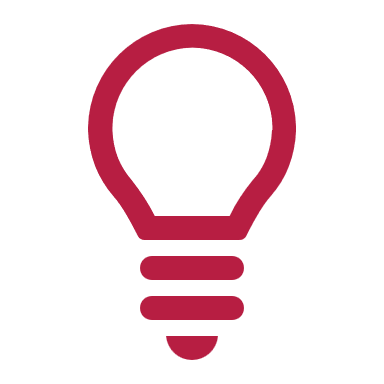 Digital Transformation of Banks From Caterpillar to a Butterfly
Big Data Analytics Plays a Critical Role in enhancing the Finance and Banking Experience. 

It provides Insights into the Entire Customer Journey, enabling Businesses to Find Hidden Customer Interaction Points and Improve Onboarding, Payment, and Deposit Processes. 

It also Boosts Innovation, Operational Efficiency, and Risk Management.
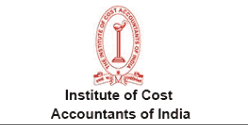 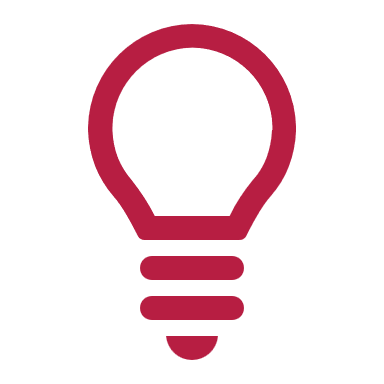 Digital Transformation of Banks From Caterpillar to a Butterfly
Number THREE: Changing Network Strategy & Virtual Network Services Business Needs:

Building resilience is the Top Priority for BFSI Institutions because of Intense Competition. 

This Involves Improving Operational Efficiency, Catering to Rapidly Changing Customer Demands, Innovating New Solutions, and Focusing on Cybersecurity.
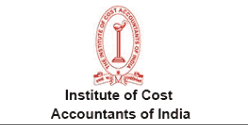 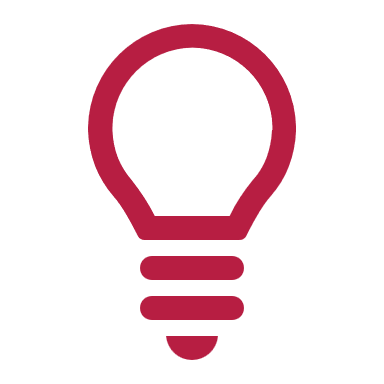 Digital Transformation of Banks From Caterpillar to a Butterfly
Number THREE: Changing Network Strategy & Virtual Network Services Business Needs:

Backhauling Traffic from Different Branches or ATMs using the Traditional WAN Network does not Support Real-time request Processing, Leading to latency. 

Therefore, financial institutions are unable to expand their branches to different locations or operate remotely.
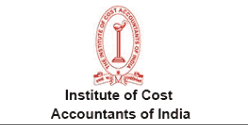 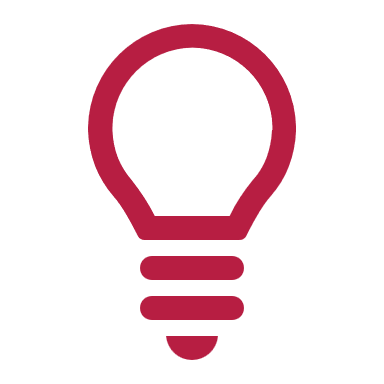 Digital Transformation of Banks From Caterpillar to a Butterfly
Changing Network Strategy & Virtual Network Services business needs:

Hence, Banks are replacing Traditional Networks with SD-WAN for seamless interconnectivity across different applications and devices. 

It increases Data Processing Bandwidth and provides Better Security Due to end-to-end Encryption.
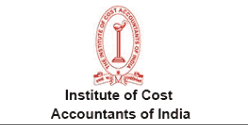 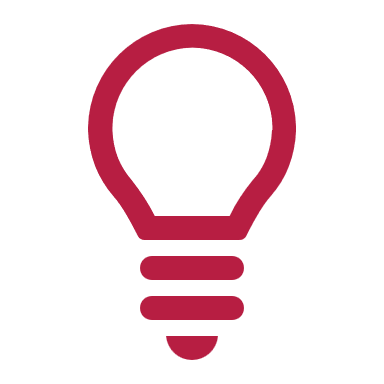 Digital Transformation of Banks From Caterpillar to a Butterfly
Number FOUR: Increasing adoption of Artificial Intelligence (AI) and Generative AI
According to the “The AIdea of India” 2023 Report, 78% of C-suite Executives in Financial Services are Either already Leveraging Generative AI (GenAI) for One or More purposes or are Planning to use it in the Next 12 months. The Two main Focus Areas are Enhancing Customer Experience and Cost Reduction.
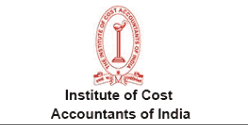 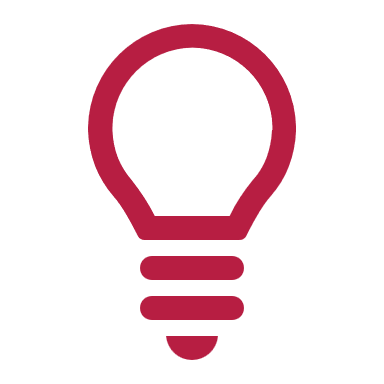 Digital Transformation of Banks From Caterpillar to a Butterfly
Number FOUR: Increasing adoption of Artificial Intelligence (AI) and Generative AI

Banking Organisations are also Deploying Specialised Teams to Leverage GenAI for Business Growth. While 83% of the Banks want to Collaborate with External Partners, 67% of them Want to Build an In-House Team.
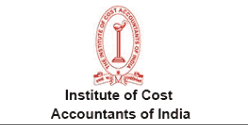 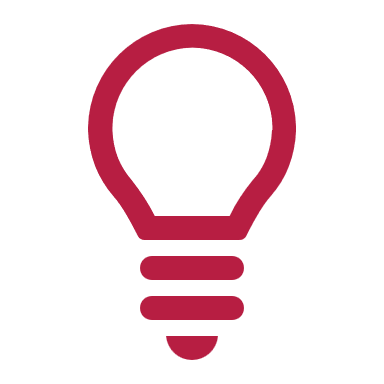 Digital Transformation of Banks From Caterpillar to a Butterfly
The following are some of the Most Popular use Cases for AI and GenAI for Banking, Financial and Insurance Institutions:

Fraud Detection and Prevention: AI and ML algorithms analyze real-time transactions and payment methods. 

They detect suspicious activities and alert banks and financial institutions.
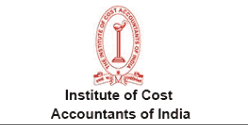 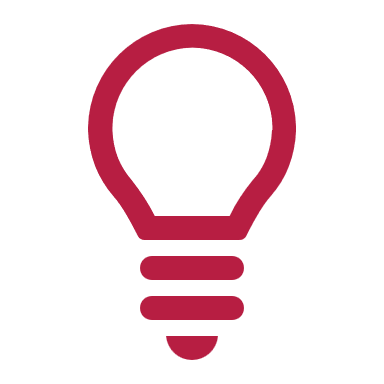 Digital Transformation of Banks From Caterpillar to a Butterfly
Personalized Customer Experiences: A PwC Report on the use of AI in the Indian Banking Sector states that 83% of organisations improve their customer service by using AI through hyper-personalisation. 

It anticipates Customer Behaviour and Needs and Helps Businesses Understand Preferred Products and Services and Channels of Communication. 

57% of them have Gained a Competitive Advantage and Improved Operational efficiency by automating tasks with AI.
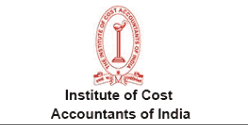 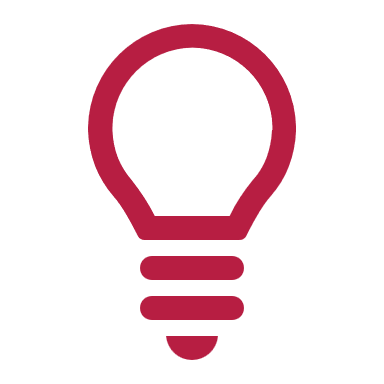 Digital Transformation of Banks From Caterpillar to a Butterfly
Automated Customer Service Chatbots: 
Enterprises use AI-powered chatbots for better and faster customer interactions. 

Chatbots help customers independently solve basic queries and process requests, reducing banking costs and increasing operational efficiency.
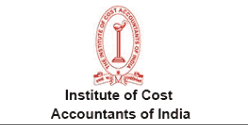 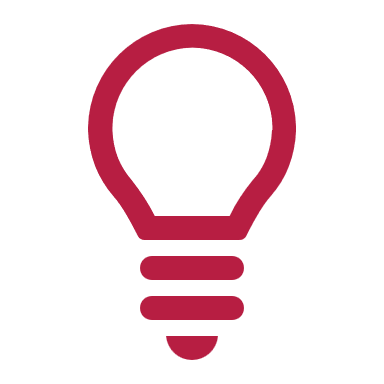 Digital Transformation of Banks From Caterpillar to a Butterfly
Generative AI for Risk Management: 
Businesses use GenAI to create Customer-Risk Ratings and reports. It helps assess Customers’ Risk Profiles and Reduces Loan Defaults. GenAI can also provide market Forecasts for Better Investment Strategies.
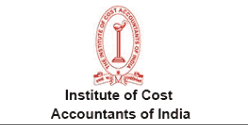 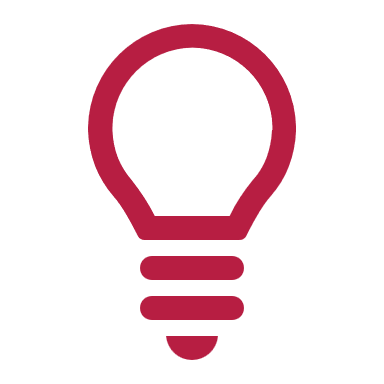 Digital Transformation of Banks From Caterpillar to a Butterfly
Compliance Automation: 
AI Models are Trained to Analyse Vast Datasets and Automate Compliance Tasks like Know Your Customer (KYC) Verification and Anti-Money Laundering (AML). 

Moreover, GenAI can be Trained as an Expert to Offer Insights on Industry Compliances and Frame Internal Policies.
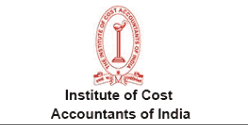 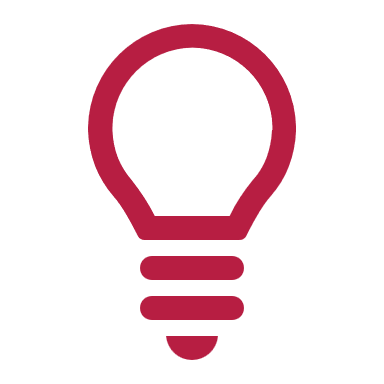 Digital Transformation of Banks From Caterpillar to a Butterfly
Number FIVE: Underscore the Rising Concern of Cyber Threats in the BFSI Sector.

“Cybersecurity is a Strategic Necessity for the Banking Sector and not merely an Operational Issue”, says Mahesh Kulkarni, the Managing Director of Barclays India.
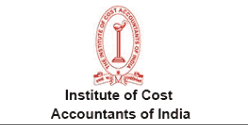 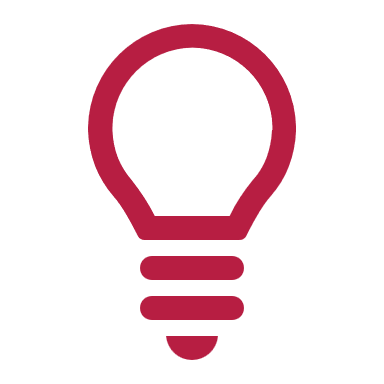 Digital Transformation of Banks From Caterpillar to a Butterfly
The India Cybersecurity Domestic Market 2023 Report by the Data Security Council of India states that Banking Enterprises have increased their data security budget over the last few years.
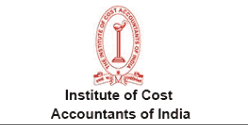 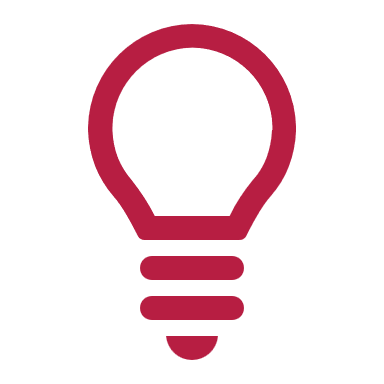 Digital Transformation of Banks From Caterpillar to a Butterfly
Some technologies and strategies Organizations they are investing in:

Zero-Trust Architecture: Traditional security models require verification from external users, but internal users can easily access the network. 

Zero-trust architecture is a network security model that requires external and internal agents to verify their identity to access the network, preventing unauthorised access and fraud risk.
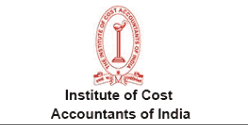 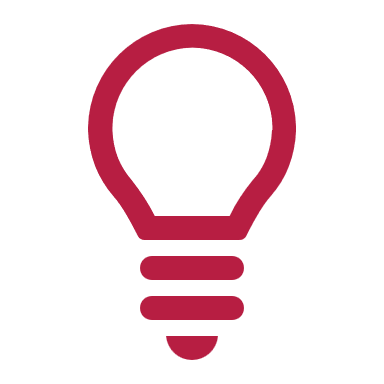 Digital Transformation of Banks From Caterpillar to a Butterfly
SOC/Next-Gen SOC: The Security Operations Center (SOC) is a centralized team that monitors, detects, and prevents cybersecurity breaches. Banking Businesses are to use SD-WAN for SOC to get better visibility of operations across the network and promptly identify potential breaches.

Security Audits and Assessments: This involves periodic network and hardware assessments of an enterprise to Identify Cybersecurity Vulnerabilities.
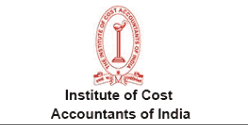 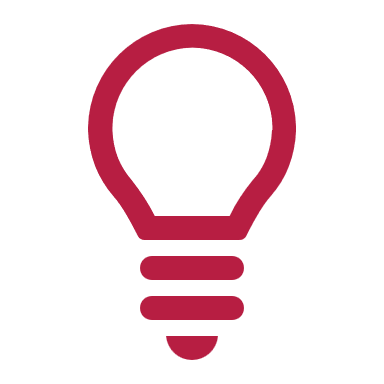 Digital Transformation of Banks From Caterpillar to a Butterfly
CNAPP: The Cloud Native Application Protection Platform (CNAPP) is a consolidated tool or platform that provides workload protection and data security.

SD-WAN Network Security: SD-WAN is an advanced network infrastructure that allows seamless and secure collaboration and data transfer across different applications used in remote locations.
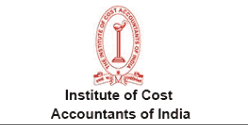 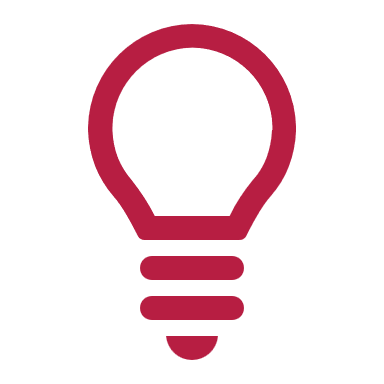 Digital Transformation of Banks From Caterpillar to a Butterfly
Privacy by Design: It is a Cybersecurity Framework that Focuses on implementing Robust Privacy Policies and Technologies in the Initial Stages of Application Development.
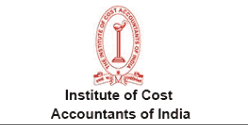 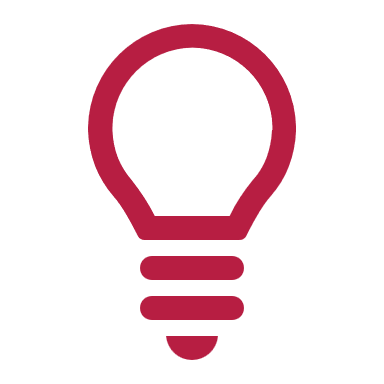 Digital Transformation of Banks From Caterpillar to a Butterfly
To Conclude
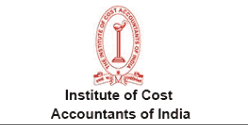 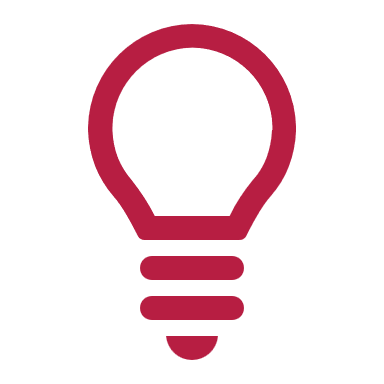 Digital Transformation of Banks From Caterpillar to a Butterfly
Conclusion:
BFSI Organisations Leverage AI, ML, Blockchain, and Cloud Technologies to grow their Businesses. 
However, these Technologies Pose Data Privacy and Security Risks, making Customers and Organisations Vulnerable. 
Hence, Banking and Financial Enterprises are Wwitching from Traditional Networks to SD-WAN. 
New Network Infrastructure enables Banking Organisations to Achieve Digital Transformation Goals and Data Security.
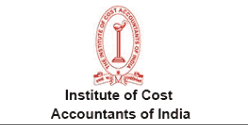 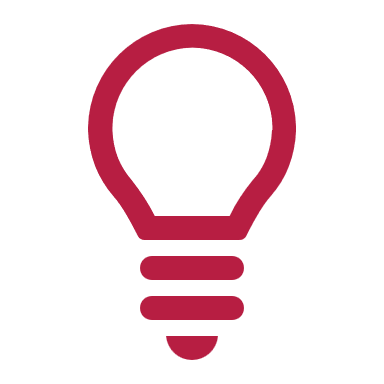 Digital Transformation of Banks From Caterpillar to a Butterfly
An SD-WAN Solution Facilitates seamless Data Flow through Load Balancing and Application Prioritization. 

With 58% of Banking Businesses Intending to Deploy it within the Next Two Years, SD-WAN’s Speed and Cost-effectiveness make it the Clear Choice for Banking Organizations Aiming to Stay Competitive.
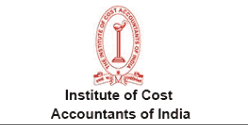 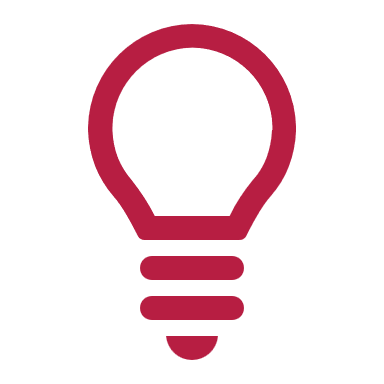 Digital Transformation of Banks From Caterpillar to a Butterfly
To Know More of Tomorrow’s ‘Banking System’
BFSI Board of The Institute of Cost Accountants of India Offers 
“FinTech” Course
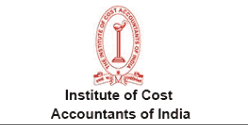 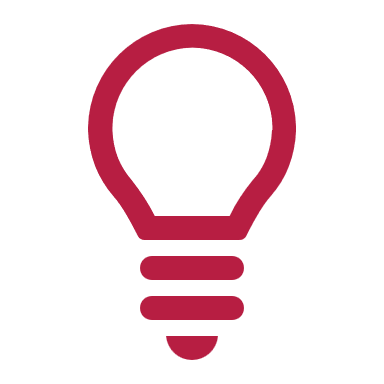 Digital Transformation of Banks From Caterpillar to a Butterfly
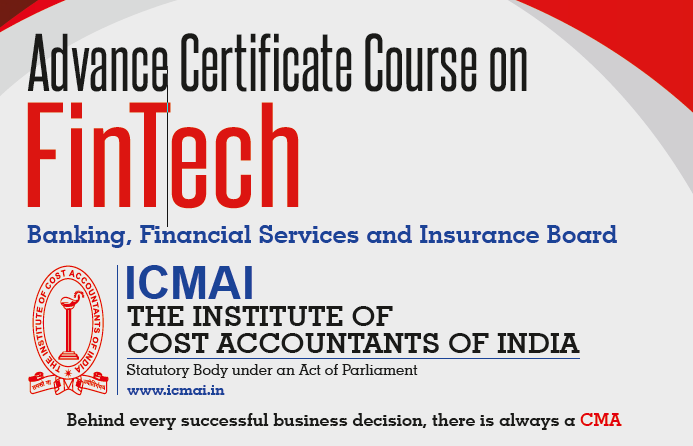 Thank You

CS (Dr.) P. Siva Rama Prasad
Former Asst. General Manager
State Bank of India
M.Com., MBA (Finance)., FCMA., FIIBF., FCS., FIII (Life & General)., MAIMA.,
Hyderabad